The Minimum Wage
Dr. Mark Thornton
Mises University
July 25, 2023
1
[Speaker Notes: . Application of Austrian method and theory, 2. great “ethical debate”, 3. Direct impact is negligible, 4. Prevent Marx’s exploitation of labor?]
What is the Minimum Wage Law?
Legal Minimum Wage
Federal, State, and local
Progressive policy 
Reduce employment
Create employment discrimination
Pro-high-skilled (Union) labor

MWL is not a Libertarian policy!
2
[Speaker Notes: 1. Application of Austrian method and theory, 2. great “ethical debate”, 3. Direct impact is negligible, 4. Prevent Marx’s exploitation of labor?]
The US Debate
One side says the MWL is necessary and critical that it be raised.
The other side says that the MWL increases cause unemployment
Confusion reigns due to methodological confusions:
1. Short term analysis only—not relevant… 
2. Wage rate analysis only—single aspect of career…
3. Statistical analysis only—confounding factors…
4. Bastiat/Hazlitt missing
5. Missing the big picture, whole job/job market/market process of AE
*Only the Austrian approach provides a correct method and theory that is consistent with the facts and provides a clear global understanding of the issue.
3
Positions on the MWL
Current American Debate
Hysterical: One side says workers “need” a MWL for survival, equity, and fairness, e.g., the rich getting richer, poor are poorer under capitalism.
Empirical: The other side says that the MWL causes unemployment for those it was intended to help.
Theoretical: Austrians agree with the “other side” but show that it is a much bigger problem then either side realizes. 
Reality: You cannot increase pay and benefits you can only distort markets.
Let us go back to the drawing board.
4
What Does the MWL Do?
On the one hand-left hand
On the other hand-right hand
“There’s just no evidence that raising the minimum wage costs jobs, at least when the starting point is as low as it is in modern America...” [this apparent defiance of the laws of supply and demand occurs because]“the market for labor isn’t like the market for, say, wheat, because workers are people.”
“Any Econ 101 student can tell you the answer: The higher wage reduces the quantity of labor demanded, and hence leads to unemployment. Clearly these advocates (of MWL) very much want to believe that the price of labor–unlike that of gasoline, or Manhattan apartments–can be set based on considerations of justice, not supply and demand, without unpleasant side effects…”
5
Who Said Those Things?
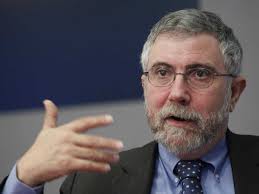 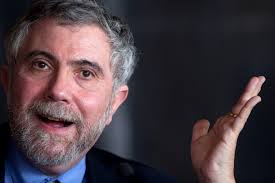 6
Economic Analysis 1
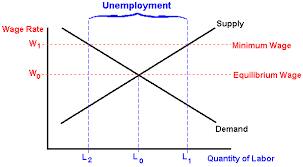 7
[Speaker Notes: 1. Market for unskilled labor, 2. Start with free market, 3. MWL increases W, reduces jobs & increases labor force, 4. Yes, shape of curves matter for #s. Ceteris Paribus = other things equal/held constant]
Economic Analysis 2
Elasticity matters to Q
Employers can now discriminate for L2 from L1
 Employers now find high-skilled production more profitable than high school production
MWL & labor hours and shifts
MWL & benefits
MWL & working conditions
8
Statistical Obfuscation
MWL unemployment is “ceteris paribus” 
MWL is only “effective” to a small segment of the labor market
MWL is typically increased by small amounts over time
MWL typically increases the Qs, (can increase some jobs)
What if there is an increase in Demand for Labor?
Economic growth? Price and wage inflation?
↑ MWL  substitution of capital and high wage union labor*
SR Results in terms of Labor and Unemployment rates are unclear.
9
MWL  impact the “job”
MWL causes some combination of the following:
Distorted employment:
Fewer hours, Fewer jobs, Fewer employers (esp. small business)
Decrease job benefits
E.G., Health insurance, Vacation & Sick days, Clean uniforms, etc.
Decrease job desirability
For example, Harder concentrated work, Less advancement, Less sanitary conditions, Less lighting, air conditioning, etc.
Swift towards capital and high skilled union labor*
10
Card-Krueger (1994)
NJ increases MWL in 1992 from $4.25/hr. to $5.05
Sample of 400 FF restaurants in PN & NJ (natural experiment)
Unskilled jobs increased in NJ sample
Time?
Location/Economies??
Substitution: 	NJ fewer high skilled jobs?
PN more high skilled jobs?
Cross Border: 	PN unskilled commute to NJ?
NJ skilled commute to PN?
Hoffman and Trace (2009) 1996 increase cost PN low skilled jobs
11
“Higher Minimum Wage Leads to Lower Compensation”
2015-2018 in California and Texas chain fashion stores
Every $1↑ MWL; hours ↑ 27% & hours/worker ↓ 21% 
Equals +4 workers, but -5 hours/worker/week = checks ↓14%
Workers with +20 hours/w ↓ 23% (loss of retirement benefits)
Workers with +30 hours/w ↓ 15% (loss of health care benefits)
Yu, Mankad, and Shunko (2021) stores recouped 28% of MWL↑ with these two benefits. Also, ↑ fluctuation of hrs/w, hrs/d, total hrs, start times, ↓tenure. Harvard Business Review
12
“Minimum Wage Effects in the Longer Run”*
“Exposure to minimum wages at young ages could lead to adverse longer-run effects via decreased labor market experience and tenure, and diminished education and training… Evidence suggest that as individuals reach their late 20s, they earn less the longer they were exposed to a higher minimum wage at younger ages, and the adverse longer-run effects are stronger for blacks…such longer-run effects of minimum wages…are likely more significant than the contemporaneous effects on youths that are the focus of research and policy debate.” David Neumark and Olena Nizalova (2007) studied youths 16-19 compared to 25-29 ages and found these LR effects were “significant even in the absence of detectable employment effects on teens.” Journal of Human Resources
13
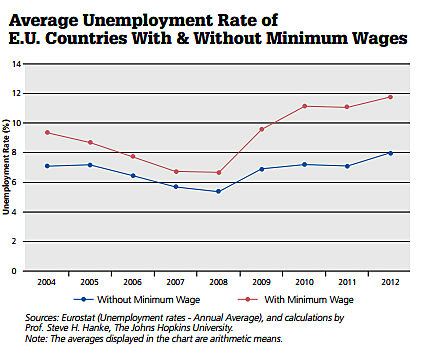 14
My Austrian views
MWL et. al. are harmful, racists, sexist and unnecessary
Free market produces only “frictional” unemployment—good!
Eliminate government intervention and monopolization
Regulations, Taxes, Employment monopolies, employment insurance
Eliminate government jobs and schools
Allow people to maximize family incomes and savings
Eliminates unemployment, poverty, and diminishes group conflict.
15
Conclusions
MWL is a great illustration of policy views and confusion
MWL requires theory and the bigger picture
MWL disadvantages the young, poor, and minorities
MWL exposes the mistakes and political views of economists

Thank you!
16
Progressives vs. the Poor
“In summary, the evidence is in on the minimum wage. All eight major effects of the minimum wage examined here make the poor, disadvantaged, or young in society worse off—the alleged beneficiaries turn out to be the law’s major victims. So why does a law whose consequences its own designers would officially declare to be “bad” on all counts continue to survive decade after decade?”
Unions—high skilled
Big Business—high capital/labor ratio firms
The Poverty Industry—techno-bureaucrats
North vs. South—Yankeedom vs. Peripherals 
In other words, Progressives vs. the Poor
Thomas Rustici, “A Public Choice View of the Minimum Wage,” 1985
17
References
THE POLITICAL ECONOMY OF MINIMUM WAGE LEGISLATION
JAMES C. COX, RONALD L. OAXACA Economic Inquiry
First published: October 1982 https://doi.org/10.1111/j.1465-7295.1982.tb00365.x
18
When, Why, and for Whom?
Regulating labor and wages is the prerogative of those in power
King--max wages after Black Death
John Stuart Mill—the collective bargaining exception
Western Civilization developed w/out MWL and the lowest did relatively best
New Zealand and Australia—advertising to attract labor—ok
Heyday: with the Eugenics movement! ******
Many countries have no minimum wage laws (MWLs) 1st, 2nd, 3rd 
***There is no clear basis in economics, ethics, efficiency, or fairness for Minimum Wage Laws (MWL); It “fails” in all these respects
19
What is the Minimum Wage
Law that sets a “floor” on payments to labor
You can pay higher wages, but not lower
Federal MWL is $7.25 per hour
31 States have MWL higher than federal
Cites such as Seattle, San Francisco, Portland, Los Angeles, Kansas City, and DC have MWL higher than state levels
20
[Speaker Notes: Price floors can create surpluses (not a good thing). More available than can be efficiently used.]
“Eugenomics”—eugenics American Style
Eugenics during this early 1900s, also known as American Mendelian eugenics or mainline eugenics was a mix of scientific and pseudoscientific studies and beliefs, popularizing the rediscovery of Mendel and Darwins’s work. Eugenical programs (e.g., immigration restriction) focused either on the elimination or fostering of heritable traits. Many followers of eugenics believed that compulsory sterilization was the most effective way to rid a population of inferior peoples. Championed by the AEA
Immigration restrictions, Compulsory Sterilization, “Institutionalization”
Thomas Leonard, “Illiberal Reformers: Race Eugenics & American Economics in the Progressive Era,” Princeton University Press, 2016.
21
[Speaker Notes: Genomics, Society and Policy 2006, Vol.2, No.2, pp.28-49 Eugenomics: Eugenics and Ethics in the 21st Century JULIE M. AULTMAN]
“Progressive” Economic Policy, Economists
Eugenics-based economic policy 
Major plank of “Progressivism” and Nazism 
Central tenet of American economists
American Economic Association led the way!
Exact opposite of “liberalism” AAKI, completely racist, sexist
“Progressivism” was conservative and fascist in the Nazi sense
Not scientific, but rather completely normative and incorrect
Not Mandal, not Darwin, not survival of the fittest
Liberals AAKI celebrate, i.e., see benefits of diversity and inequality
*Progressives are socialist/fascists (not liberal) who don’t like the terms
22
Immigration Restrictions
Republican “progressive” TR claimed immigration was “race suicide” – the greatest problem of our civilization. Lies and dubious claims!
Wanted race but got national restrictions. No rhyme or reason!
E.g., Anglo-Saxons and Germans were highly mixed hybrids. Irish were Alpine people!
All the experts agreed with race-based immigration restrictions
Skull science that they depended on yielded contradictions
Edward Atkinson anti-slavery, free trade, Anti-Imperial League
David Wells converted to free trade, sound money, cutthroat competition and low taxes—America’s Coben/Bastiat
23
[Speaker Notes: Emily Greene Balch good, but views are distorted???]
MWL: Austrians versus Progressives
Progressive understood and wanted the effects of the MWL
“Current debate” solidifies MWL tradeoff between jobs and fairness
Debate (short, wage, stat) disguises the issues--- 1,2,3
SR (jobs↓↑), wage ↑ small over time, no change in unemployment rate???
Austrians = SR+LR, MWL vs. Jobs, SR Stats can obfuscate
Long Run Impact of MWL 
Discrimination
Job Career Distortions/Detours/Delays*
Don’t ignore Welfare, Public Schools, Intervention & Incarceration too!!!
Progressives got their way!
24
Minimum Wage
Replaced the failed literacy test
Kellogg: MWL excludes undesirables from us via discrimination
Good economists opposed the MWL  unemployment
Progressives-it helped the race and removed “invalids”-Webbs
“Invalids” deterred from migration and detected as unproductive
Invalids  sterilized and “care for” in race colonies and institutions W
Their unemployment was a sign of “racial health”
Progressives and leaders of the AEA agree
25
Women: “the weaker sex”
Prior to this, most women worked; 45% of professional workforce
Century ago, states had maxed hours, min. wage, stipend for unmarried
RTE-no nightwork & and jobs “injurious to the female organism.”
Inferior physically, mentally, subject to disease and vice (JBC-good)
Laws not “enacted exclusively, or primarily to women themselves.”
Laws protected jobs from women, children, and Chinese workers
When men’s wages > women’s wages + women need less! Rheta Door (muckraker) women are the “white Chinaman of the industrial world + cheapens the worth of human labor.” I Fisher: “mothers of the race” arguments. Banned from unions. E.A. Ross p. 179
26
LR: Unemployment Rates (1970-2022)
Total Labor	 7.5—10% “worst,” 5% average, “best” 2.5—5%
(includes Black!)

Black Labor 15-20% “worst,” 12% average, “best” 7.5—10%*
*2021 = 6% with no MWL increases in 12 years + bubble (very brief)

Black Teen 40-50% “worst,” 35% average, “best” 20-30%*
*2021 = 10% with no MWL increases in 12 years + bubble (very brief)
Job Market Discrimination + Sowell*
Job Careers stymies lifetime earnings and achievement*
27